Blood Vessel Disorders :
Aneurism – weakening & swelling of a blood vessel                      Most common in the aorta due to the high pressure
Hypertension – High blood pressure   140/90 or higher	              1 out of 5 people have high blood pressure
Varicose Veins – Swollen superficial vessels usually found in the lower extremities  (Varicose = inflamed)
DVT – Deep Vein Thrombosis  - Clots that form in the deep veins of the lower legs due to inactivity or poor circulation can move to the heart and lungs – Very dangerous and often fatal if not detected and treated.
Angina – a temporary lack of blood to the heart muscle caused by physical or emotional stress. 
Heart Attack – AMI – Acute Myocardial Infarction – Death of heart tissue due lack of blood carrying oxygen caused by a blockage of a coronary artery.
Shock is reduced blood flow throughout the body due to loss of blood or psychological stress.
Younger people can compensate for shock so they may seem fine but can suddenly show symptoms so plan ahead and treat for shock early.
Treatment for shock:
1. Call 911
2. Have the person lay down
3. Keep the person warm 
4. If the person feels dizzy or confused slightly elevate the legs to improve blood supply to brain.  If the injury involves trauma to the head or lungs don’t elevate the legs.
5. Don’t give anything to eat or drink, if the person becomes unconscious this may cause problems.
Heart Attack – symptoms 
 Pain or heavy feeling in the chest
 Pain may radiate into left arm and jaw
 Labored or difficulty breathing
 Nausea may feel like indigestion or heartburn 
 Sweating (Diaphoresis)
 Person will deny they are having a heart attack
Treatment –
Call 911
Have the person rest in position of comfort this can be sitting or laying down, many people having a heart attack don’t like laying down. 
If the person is thirsty have them suck on a wet cloth don’t give food or water.
If the person becomes unconscious begin CPR
Immune System

Defends the body against invading antigens

1. Barrier – Skin, mucous membranes, tears, ear wax
2. Inflammatory Response – Histamines & Prostaglandins
3. Immune Response – Lymphocytes T & B
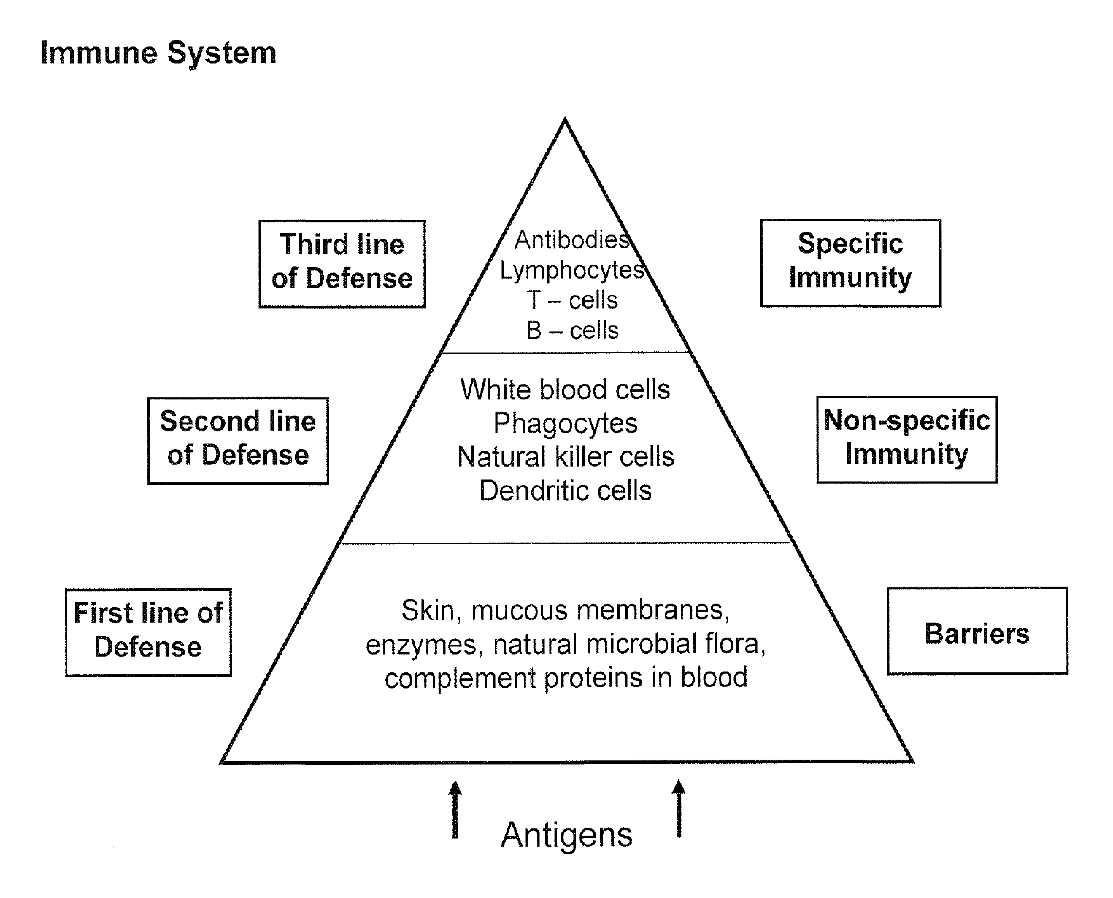 Immune Response
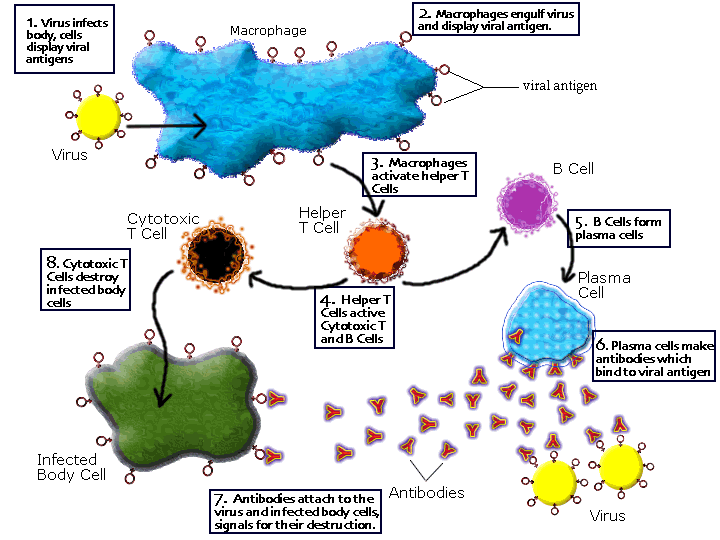 Dendritic cells
in lymph nodes
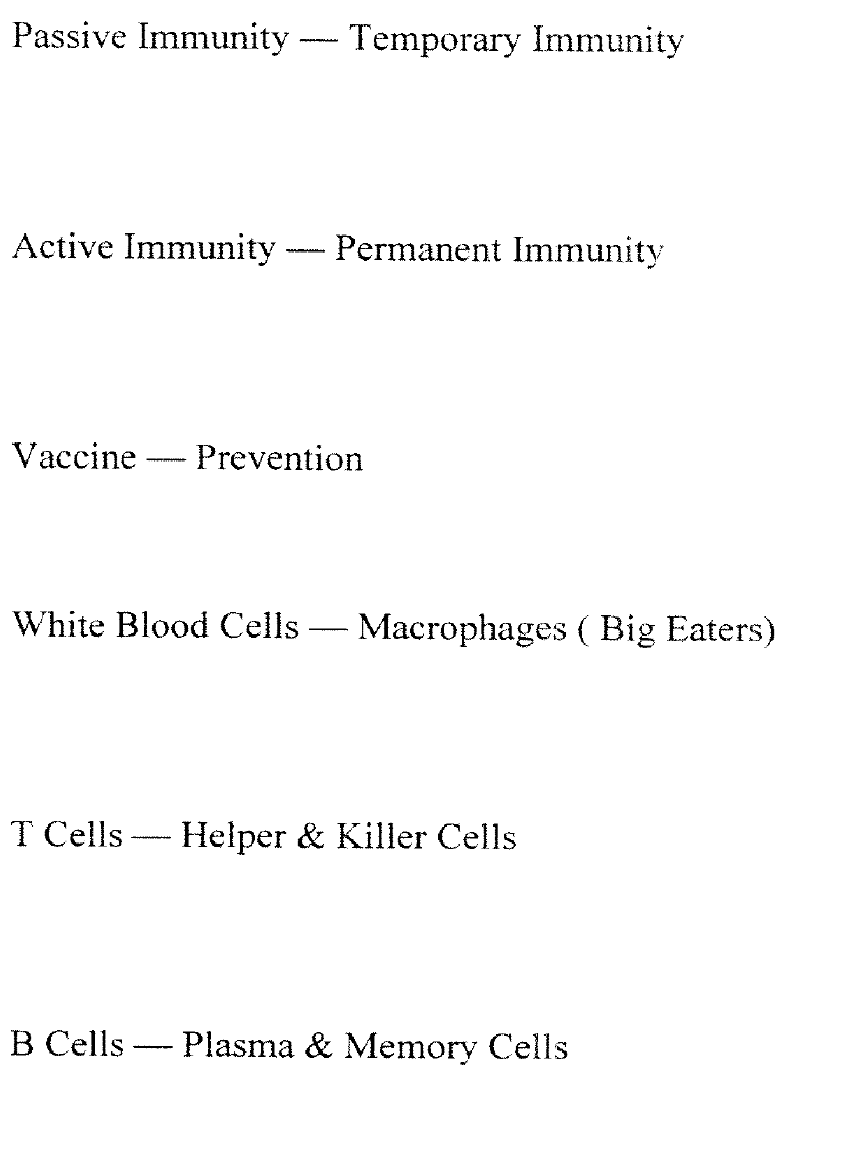 Lymphatic System
Specialized branch of the circulatory system involved with the protection of the body from invading antigens.
Active Immunity – You have had the disease or been given a vaccine that allowed you to developed immunity against the disease, only works with viruses.
Long lasting protection.

Passive Immunity – Borrowed immunity from another person or you are given mediation that will block the disease.
Short term protection
Chapter 14 Opener
Allergies
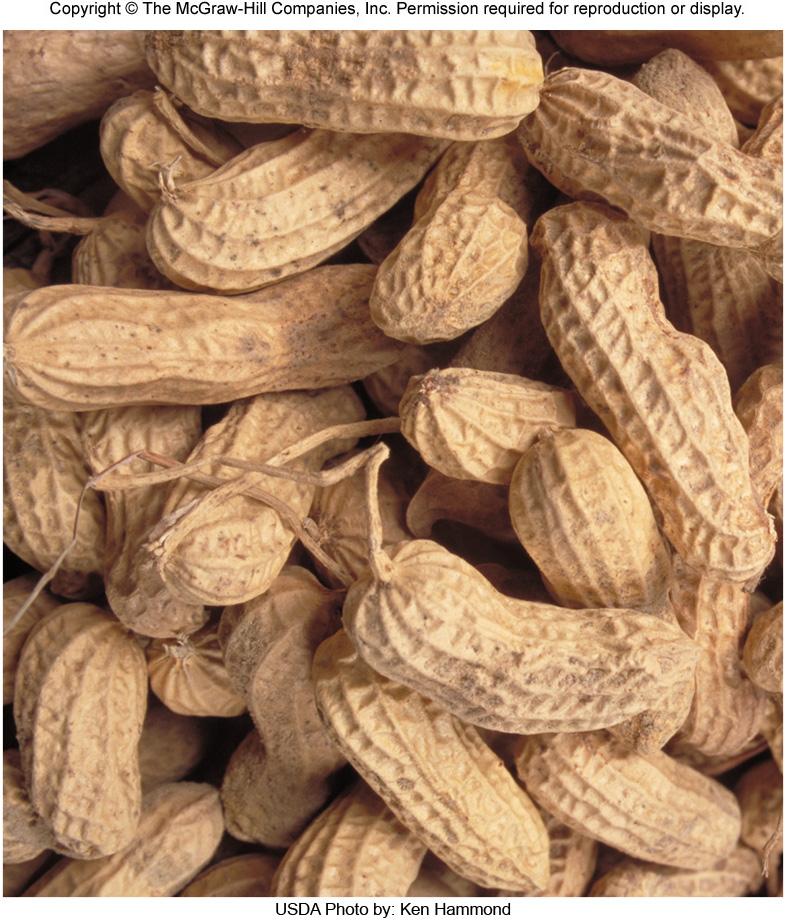 Figure 14.01
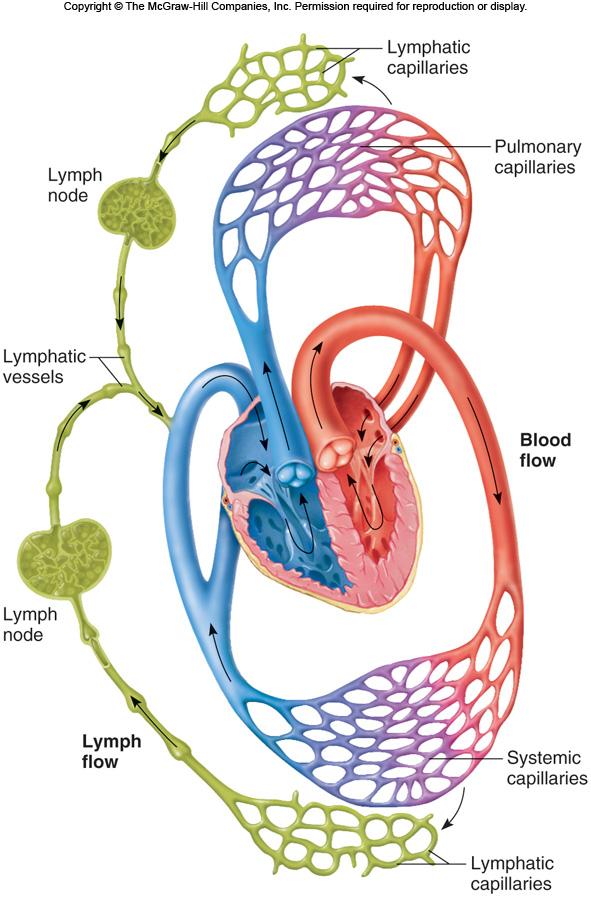 Figure 14.02
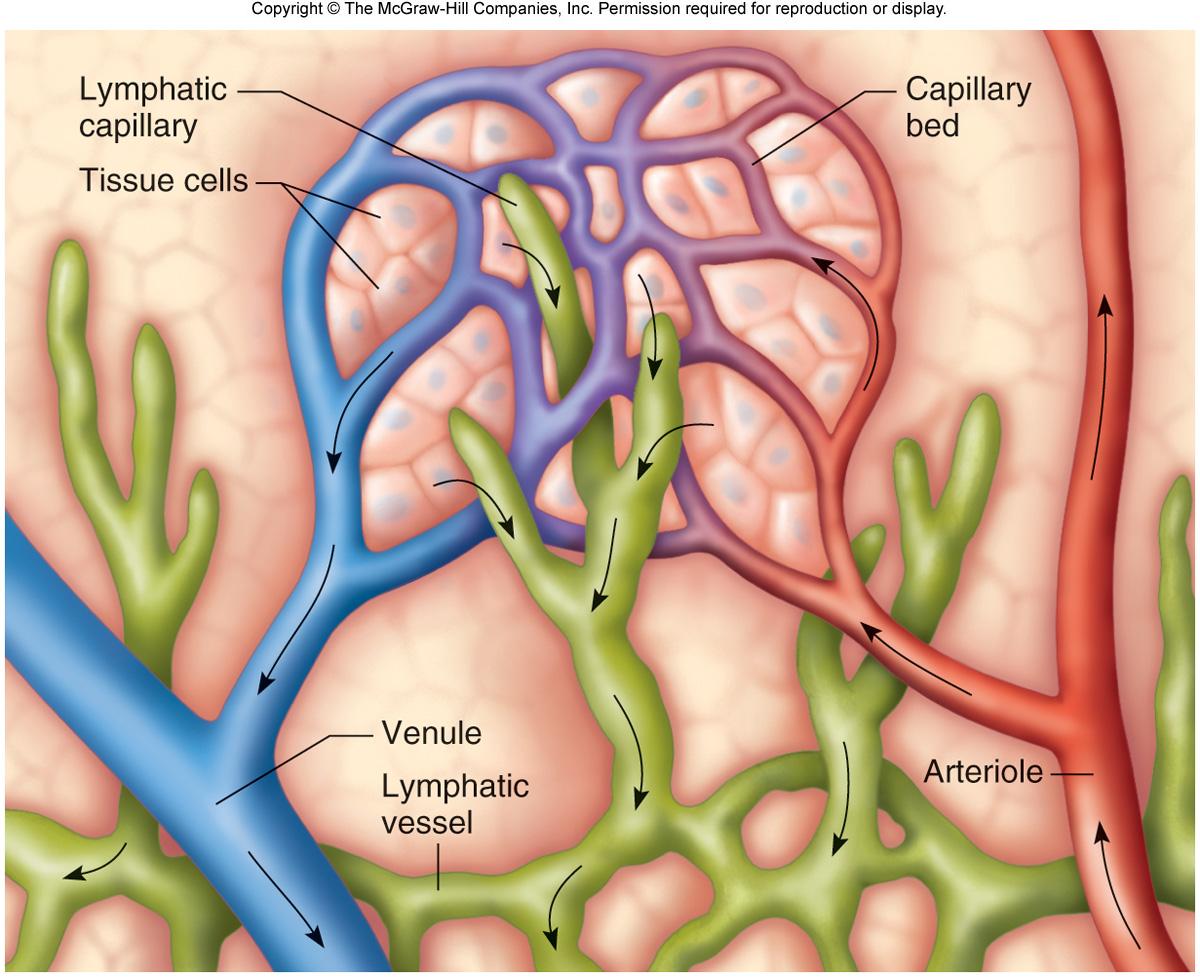 Figure 14.04
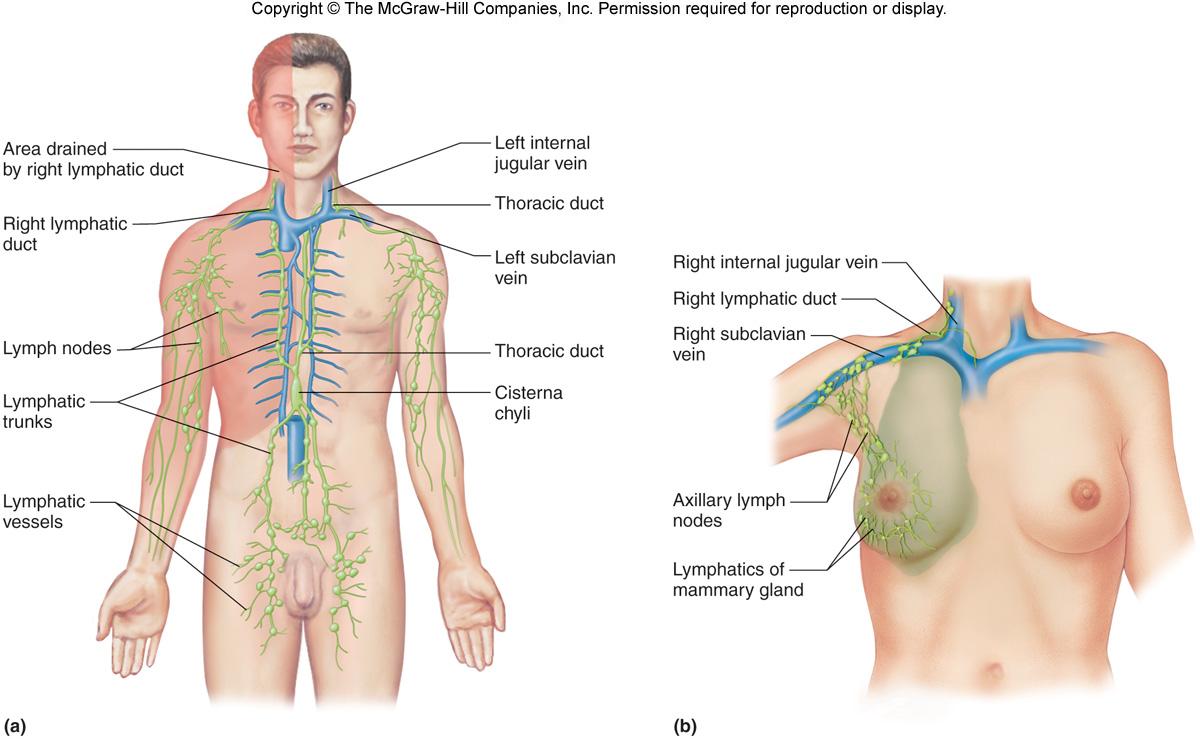 Figure 14.06
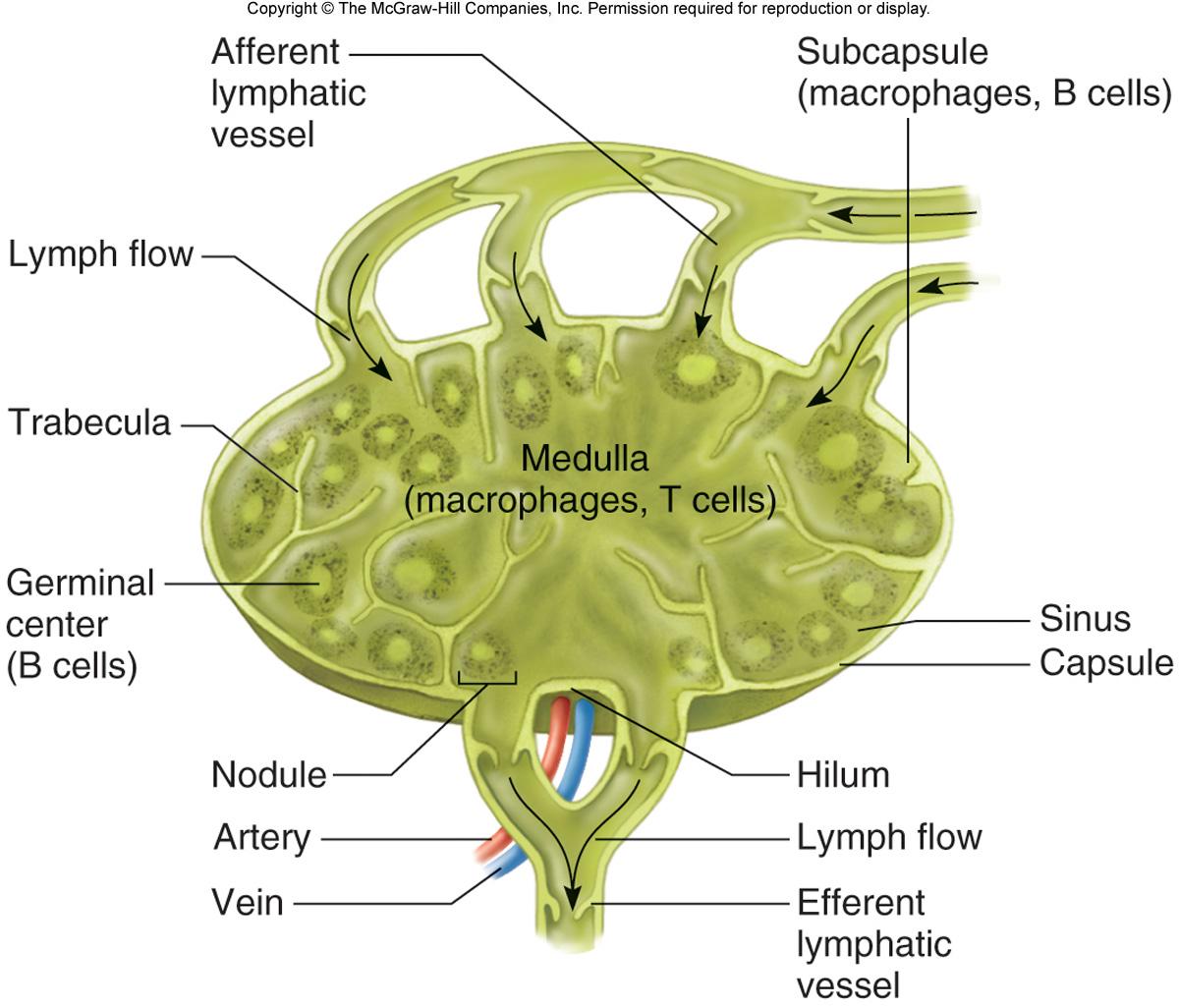 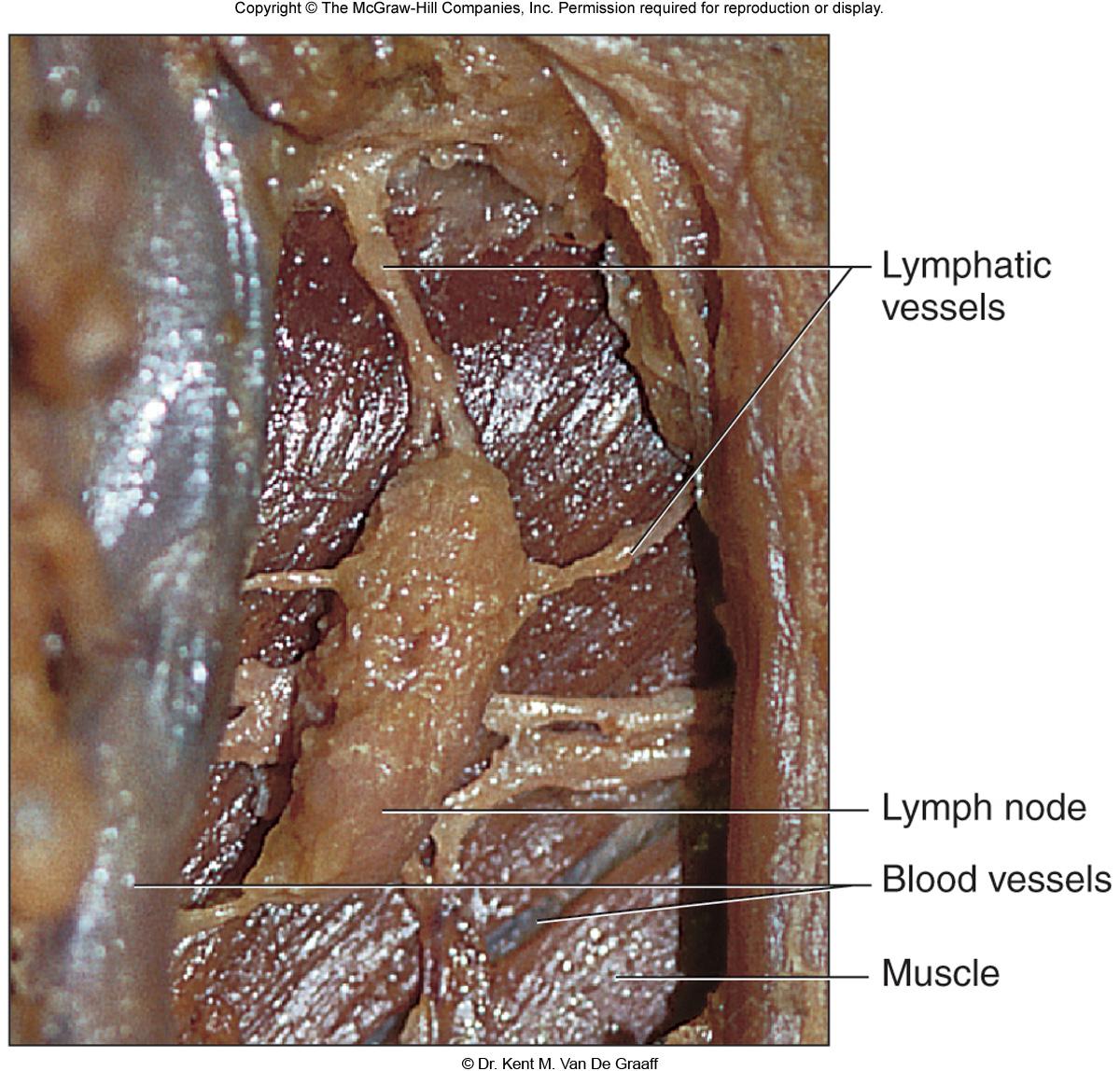 Figure 14.07
Figure 14.08
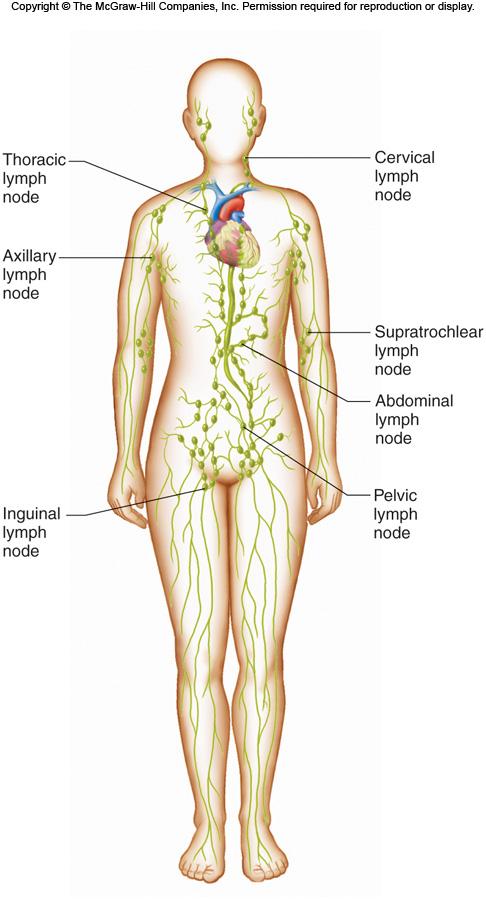 Figure 14.09a
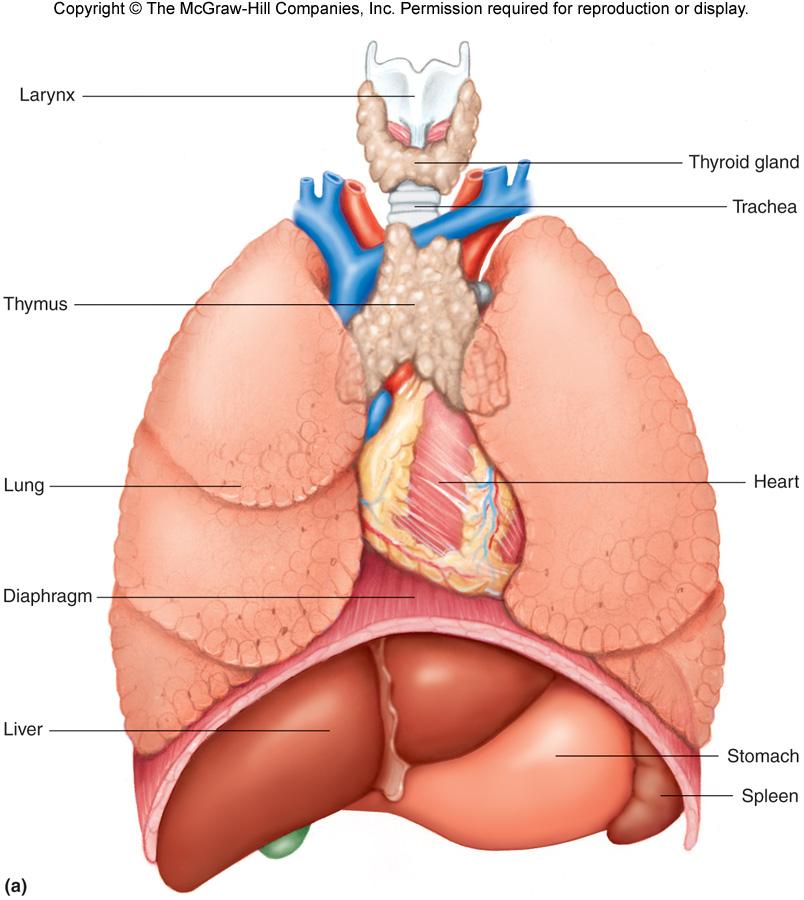 Figure 14.10a
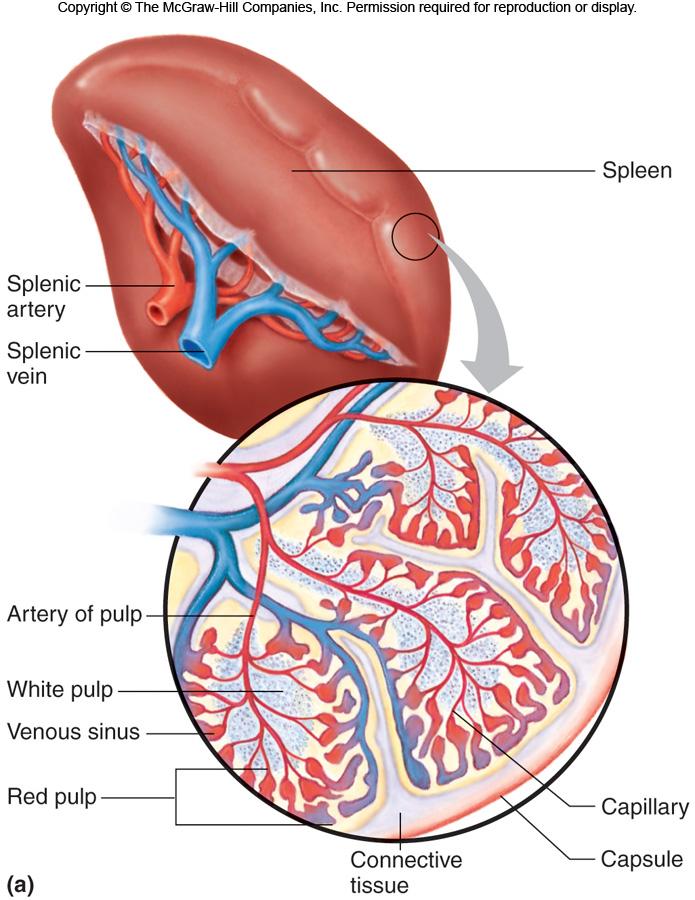 Figure 14.11
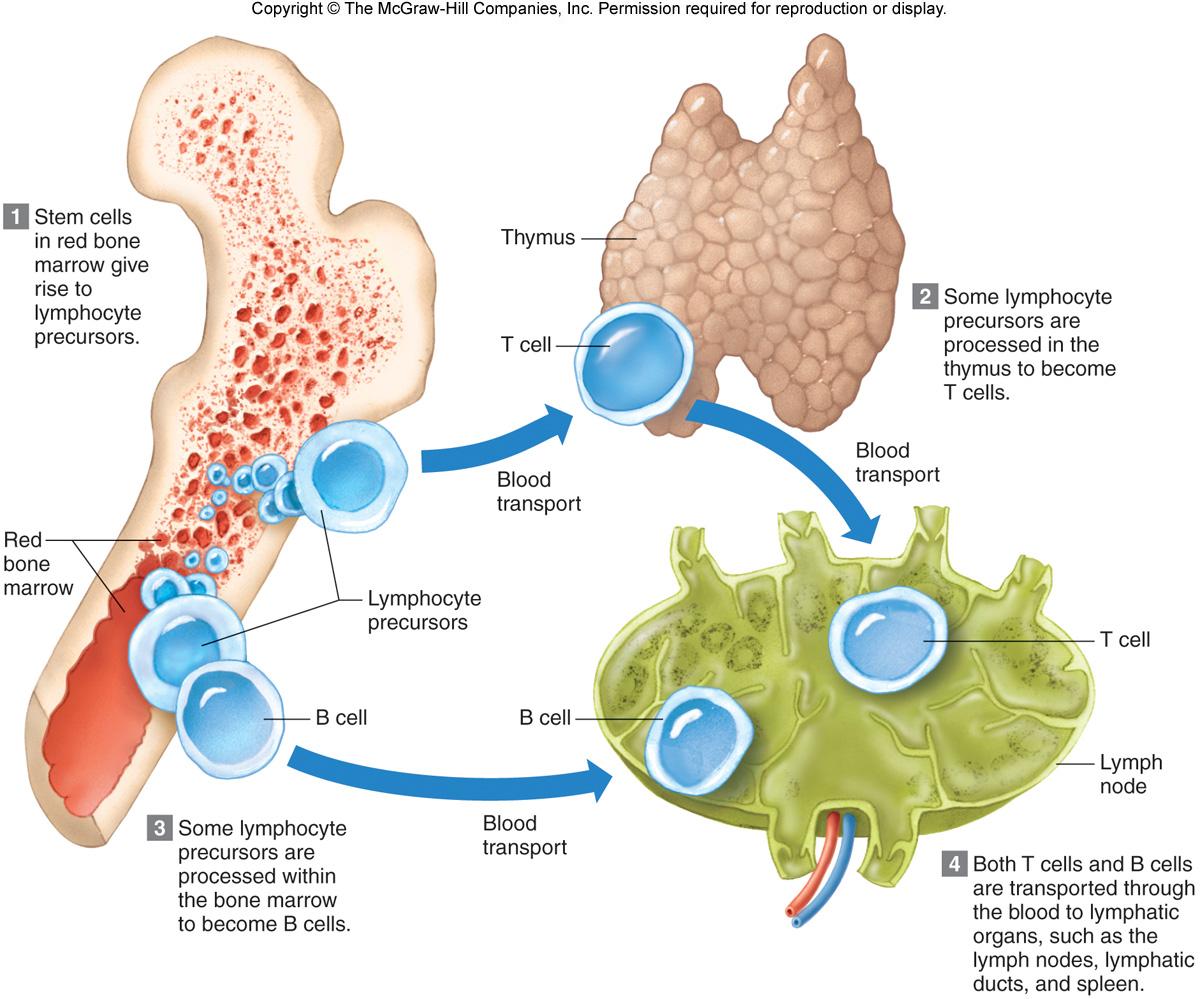 TABLES
Table 14.02
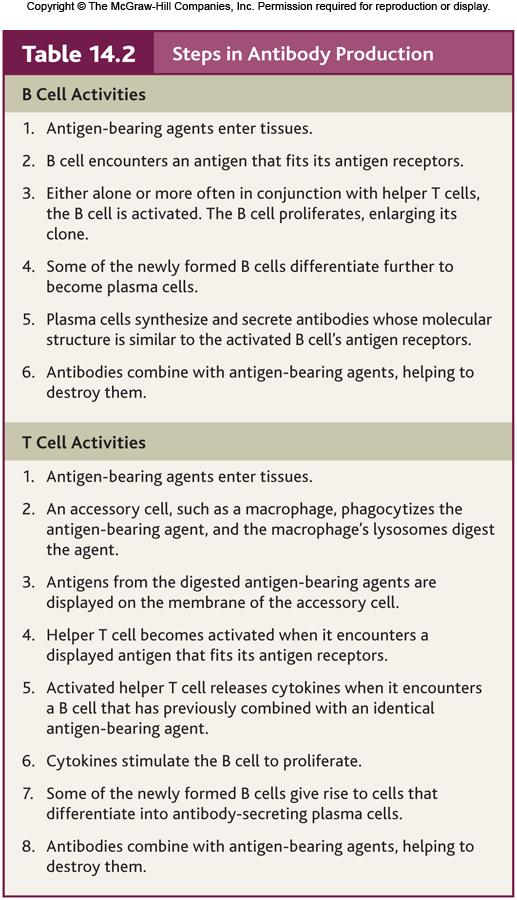 Table 14.A
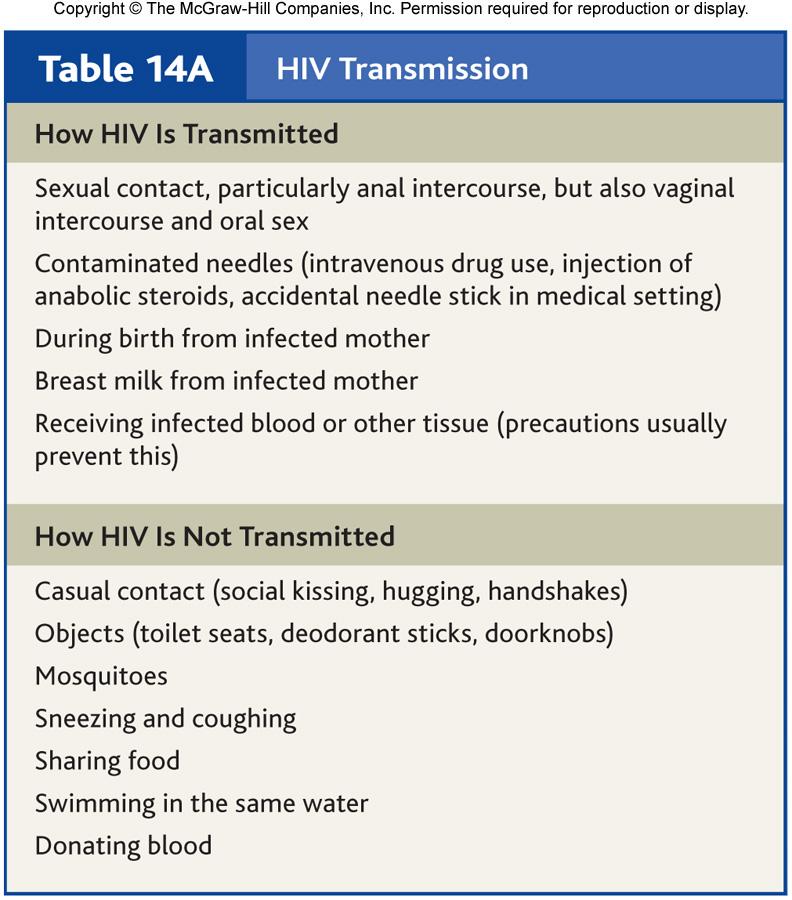